Special Education Department
Extended School Year Programs 
May 16, 2016
Ildefonso Arellano, Assistant Director of Special Education
Special Education Extended School Year Programs
603 CMR 28.05(4)(d)1 states:
An extended year program may be identified if the student has demonstrated or is likely to demonstrate substantial regression in his or her learning skills and/or substantial difficulty in relearning such skills if an extended program is not provided.
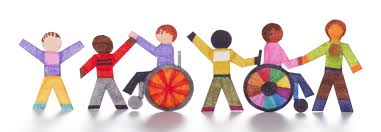 Special Education Extended School Year Programs
B.L.O.C.K.S. Preschool  	Provides support to pre-K students in order to prevent academic, behavioral, and social regression. 
 
Tutoring (K - 8)	Provides  academic tutoring for students who are at substantial risk of regression in literacy and math.

Elementary School Social Skills Program (K - 5)
Provides services to elementary students  to prevent substantial regression in social skills.
Special Education Extended School Year Programs Cont.
Learning with Adventure Program (K - 5) 	
Provides services to students to prevent social, academic, and behavioral regression.  
 
Flyers Program (6 - 12)	
Provides services to middle  and high school students in order to prevent regression in social, academics, and functional skills.
 
STAR Program (K - 5)
Provides services to elementary students in order to prevent regression in social/emotional and behavioral skills.
Special Education Extended School Year Programs Cont.
BEST Program (K - 8)
Provides services to prevent substantial regression in functional academics and social skills.


*Individualized tutoring is provided for high school students at risk of substantial academic regression.
THANK YOU!